Cape & Vineyard Electric Cooperative, Inc.
Town of Chilmark
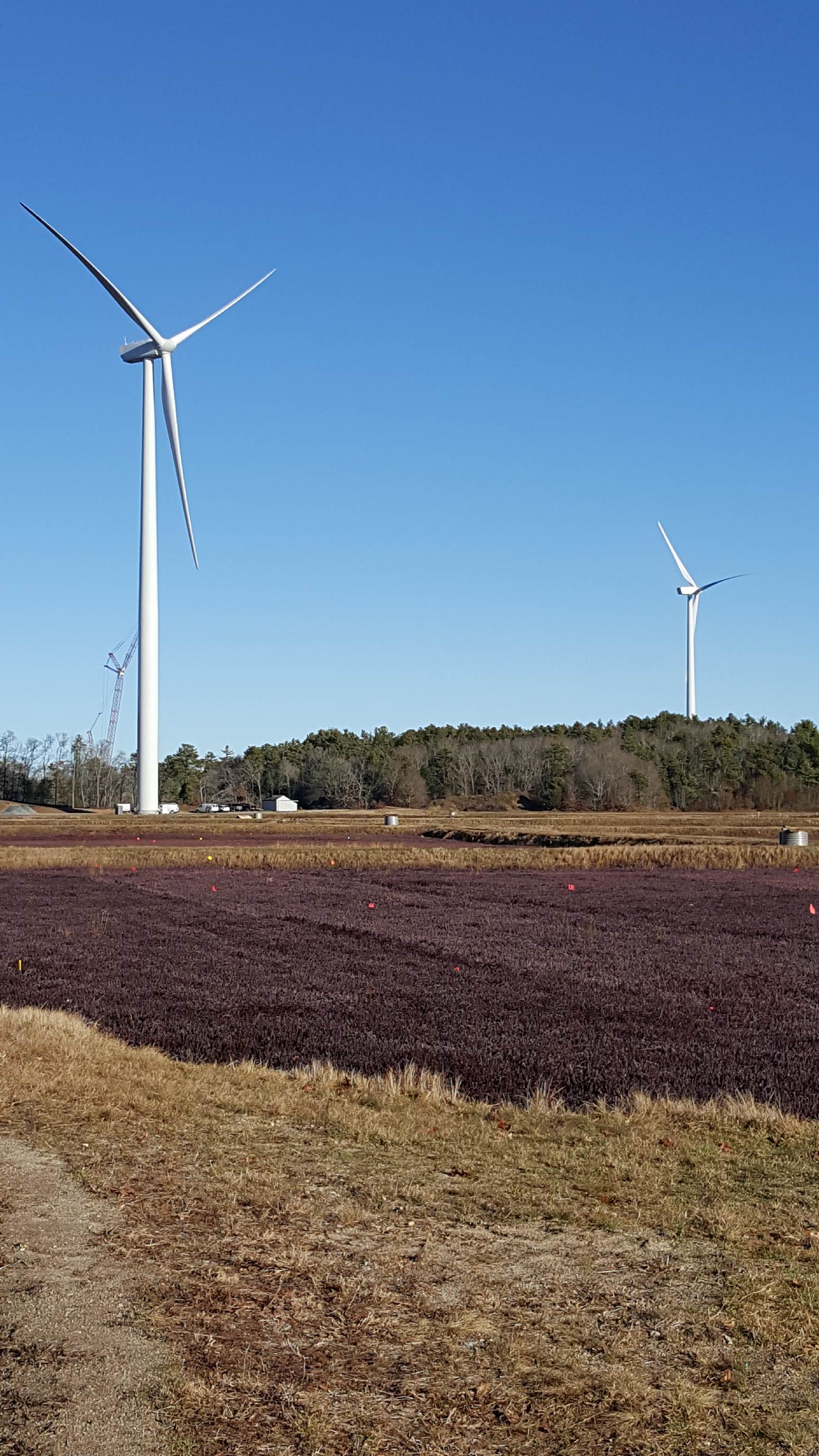 FY20
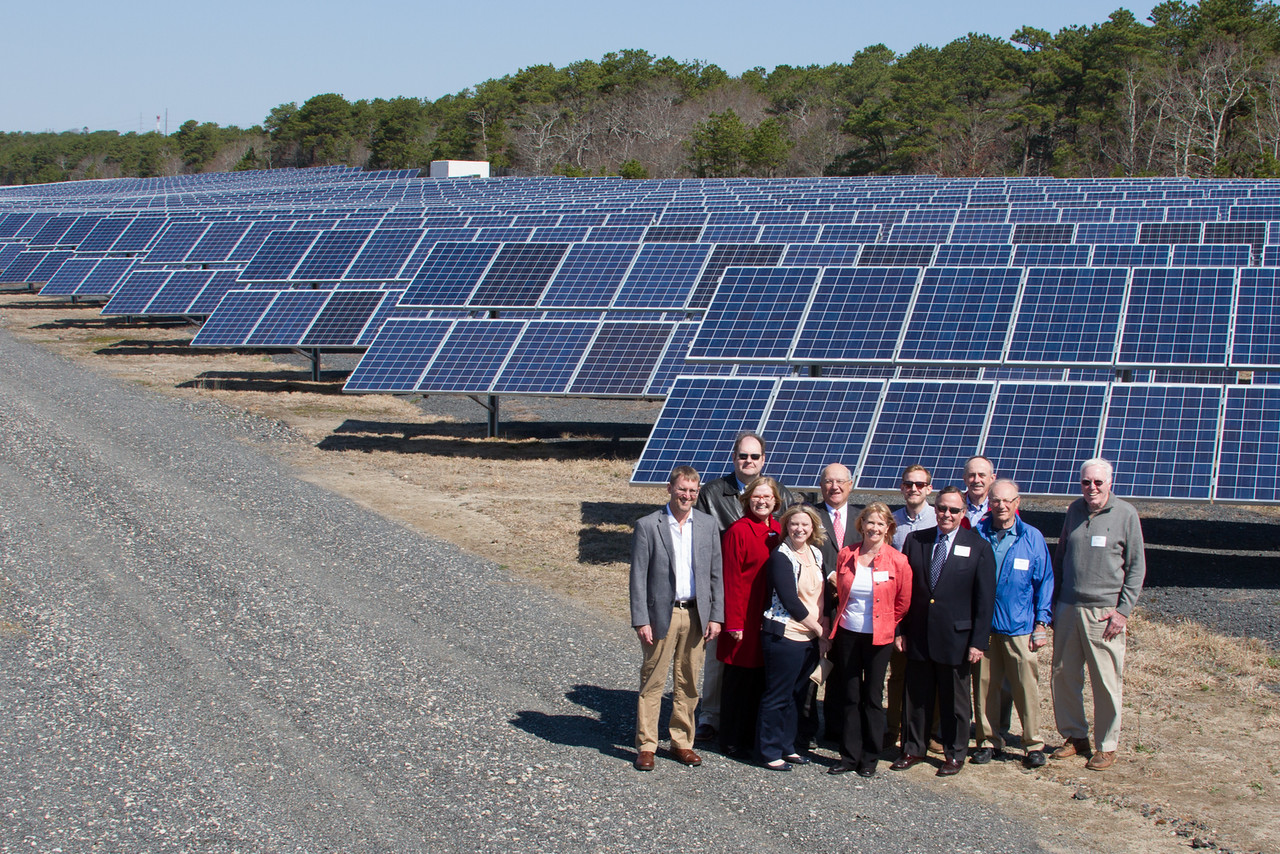 Next Steps: Site Plan approval:Stormwater Planetc.NStar Interconnection Services AgreementSecure Net Metering Credit Assurance
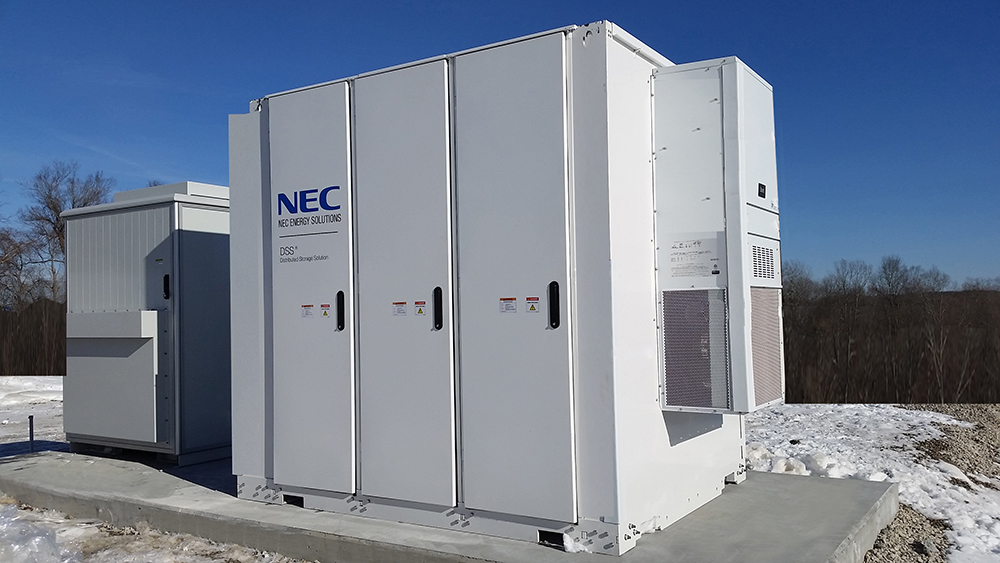 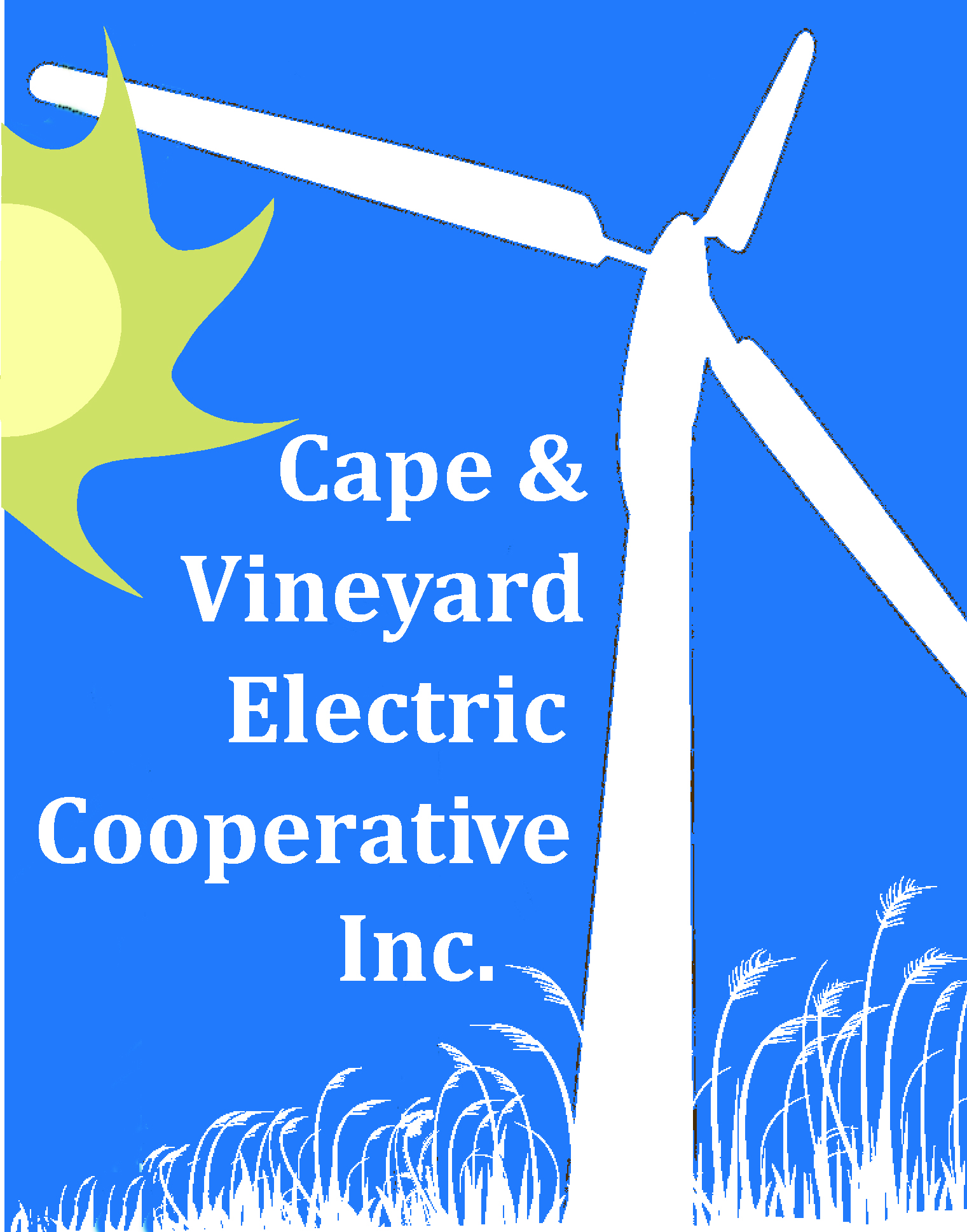 Liz Argo, Executive Director 
Maria Marasco, Deputy Director
William Lake, President
Stephen Lewenberg, Representative for Chilmark
Cape & Vineyard Electric Cooperative, Inc.
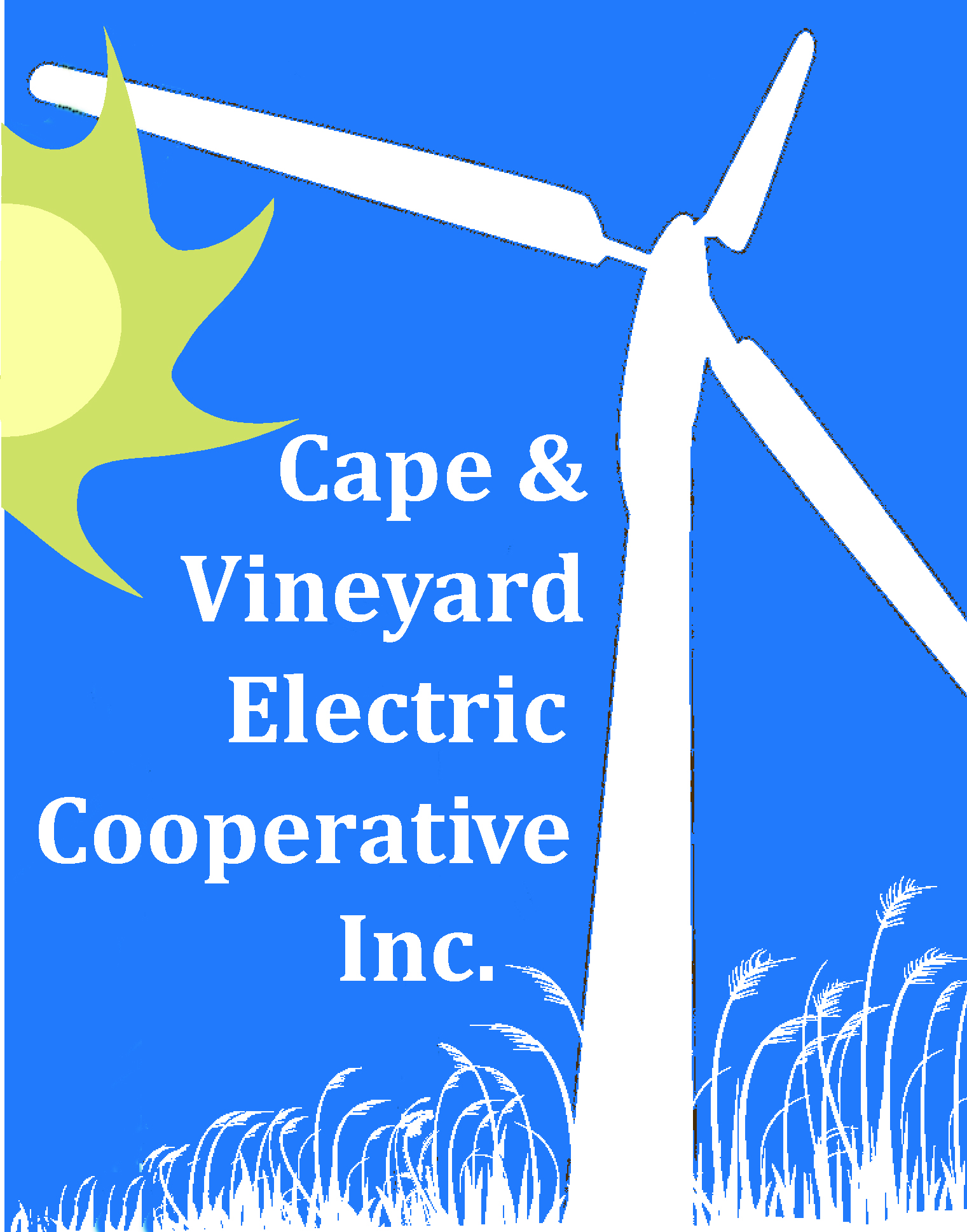 Renewable Energy Installation and Sales
The Cape & Vineyard Electric Cooperative was organized under State statute, Chapter 146, on September 12, 2007

Three initial members: The Cape Light Compact, Barnstable County              
                   and the Town of Barnstable

Now: 24 municipal members from on and off-Cape and 9 district participants 

   +++++++++++++++++++++++++++++++++++++++++++++++++++++++++++++++++
   
    Mission: Renewable Energy

Power sales
Net Metering Credit benefits 
ISO-NE market benefits to stabilize grid 
Electric Vehicle (EV cars and stations)
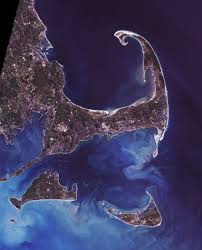 Cape & Vineyard Electric Cooperative, Inc.
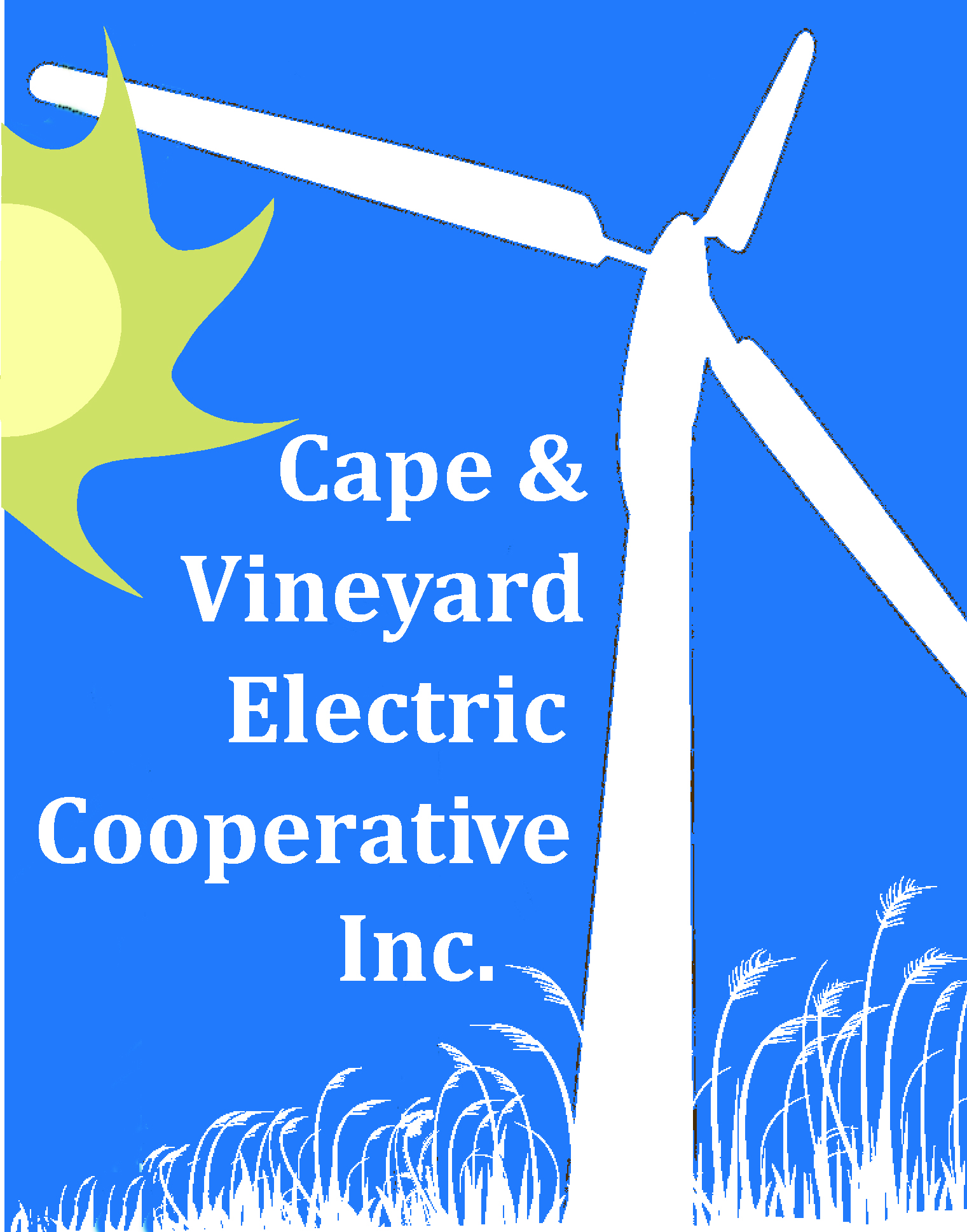 Renewable Energy Installation and Sales
Aquinnah
Barnstable 
Bourne
Brewster
Chatham
Chilmark
Dennis
Edgartown
Eastham
Falmouth
Harwich
Oak Bluffs
Orleans
CVEC’s Participating Towns/Counties/Districts -
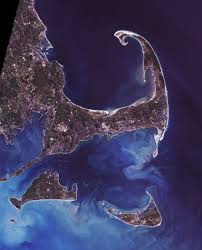 Nantucket

Sandwich

Provincetown
Tisbury
West Tisbury
Yarmouth
Barnstable County
Dukes County
Monomoy  School District
Dennis Yarmouth School District
Barnstable Airport
Marion
Barnstable Fire District
Cotuit Water
COMM
Harwich Water 
Sandwich Water
Upper Cape Regional Water
Nauset School District
Cape & Vineyard Electric Cooperative, Inc.
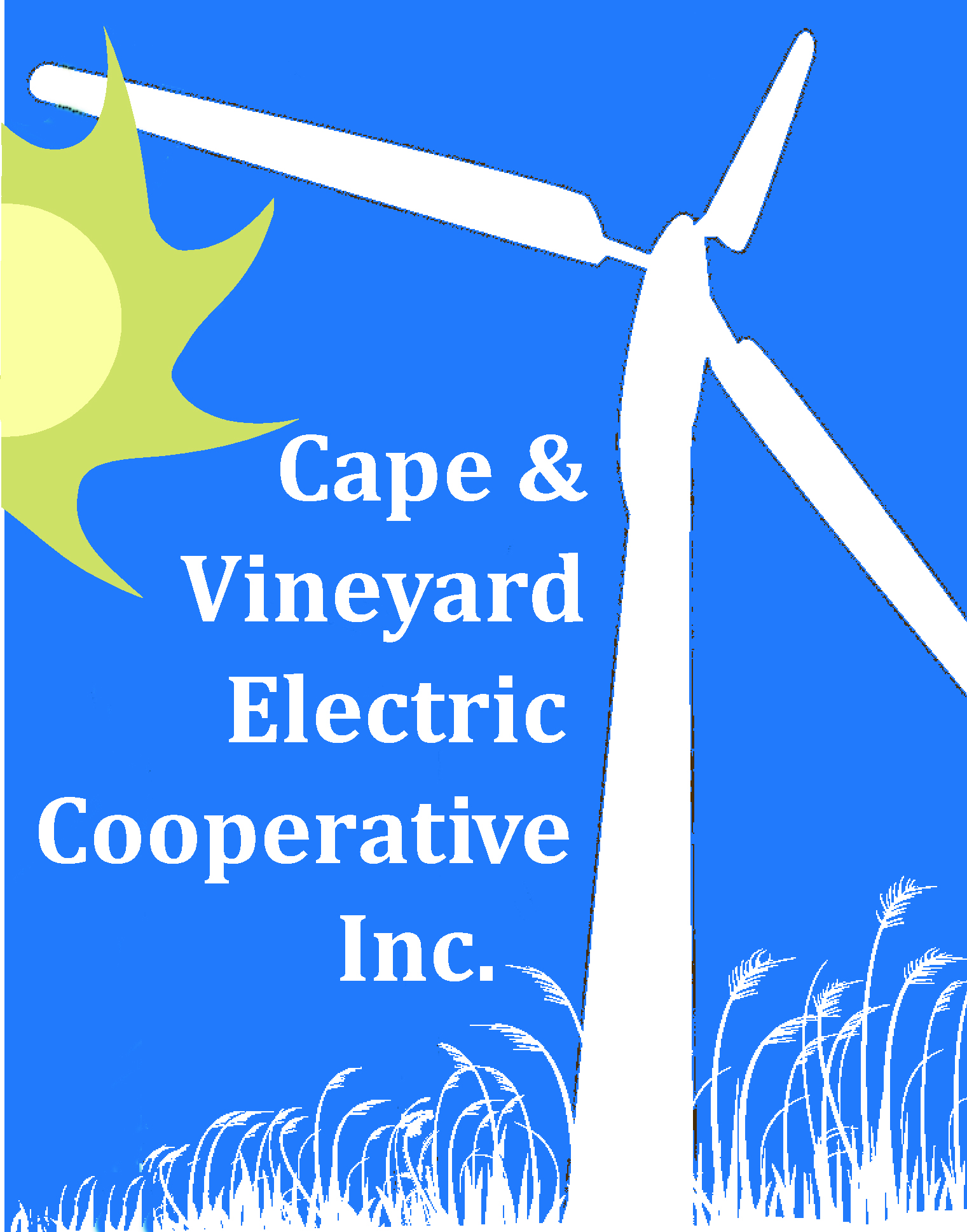 Renewable Energy Installation and Sales
5 CVEC PV (& Storage) Initiatives: 
 
 
CVEC-7 Initial Round = 750kW on roofs
Round 1 = 16MW, mostly on landfills
Round 2 = 12MW, on roofs & municipal lands
Round 3 = 1MW, on roofs 
Round 4 = 12MW, canopies, roofs, lands With STORAGE                 
Round 5 = 14MW, canopies, roofs, lands With STORAGE
Round 6 = Collecting projects for FY21 Q1 RFP
Estimated installations by 2023 ~50MW
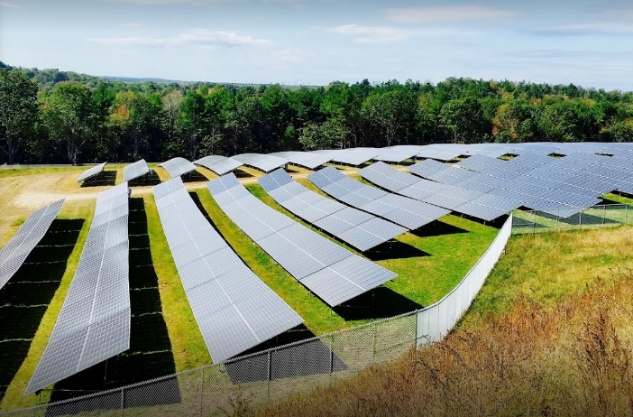 Edgartown’s Nunnepog
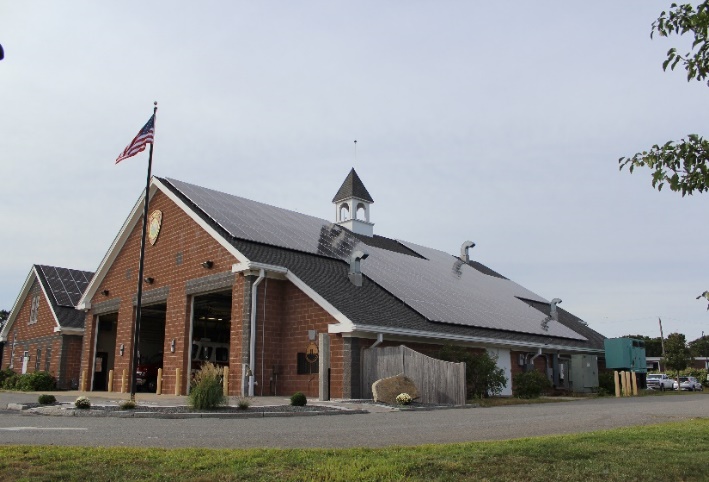 Yarmouth Fire Station #3
Cape & Vineyard Electric Cooperative, Inc.
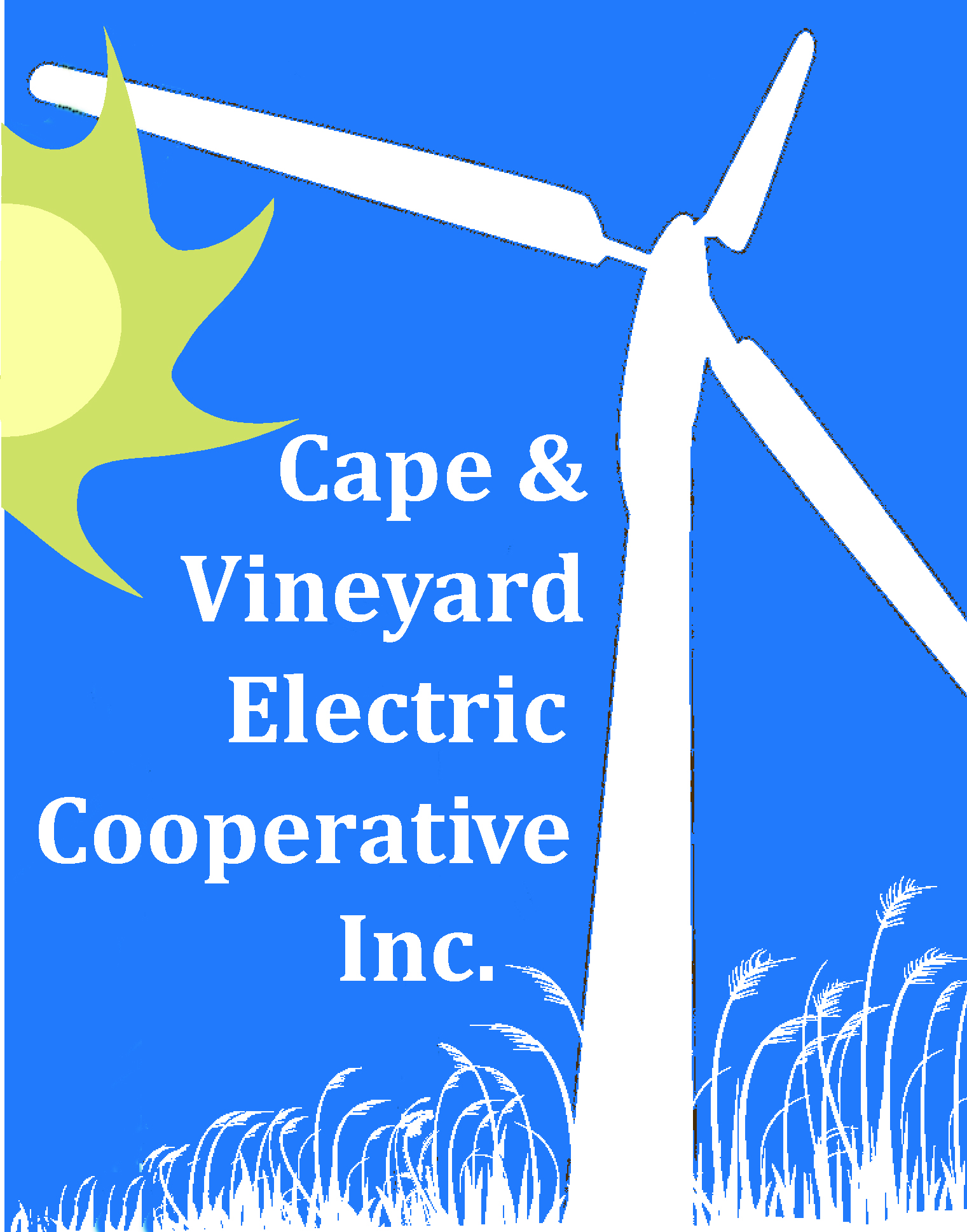 Renewable Energy Installation and Sales
5 CVEC PV (& Storage) Initiatives: 
 
 
CVEC-7 Initial Round = 750kW on roofs
Round 1 = 16MW, mostly on landfills
Round 2 = 12MW, on roofs & municipal lands
Round 3 = 1MW, on 7 roofs 
Round 4 = 12MW, canopies, roofs, lands – STORAGE
                                50MW at end 2020
Round 5 ~ 14MW, canopies, roofs, lands - STORAGE 
                                     ~ 64MW by 2023
Largest Cooperative power totals in New England

At end FY20, savings of over  $16,900,000 to participants

 Equivalent reduction of greenhouse gases
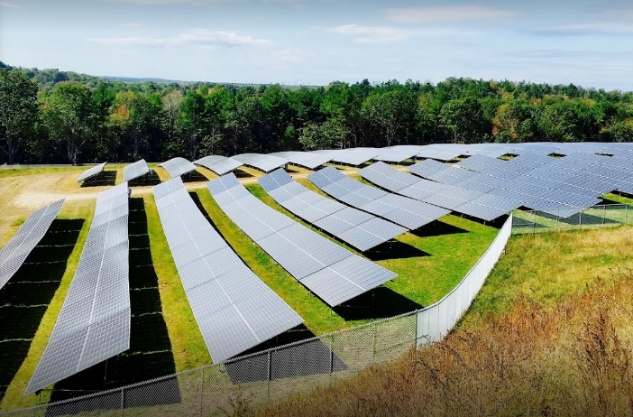 Cape & Vineyard Electric Cooperative, Inc.
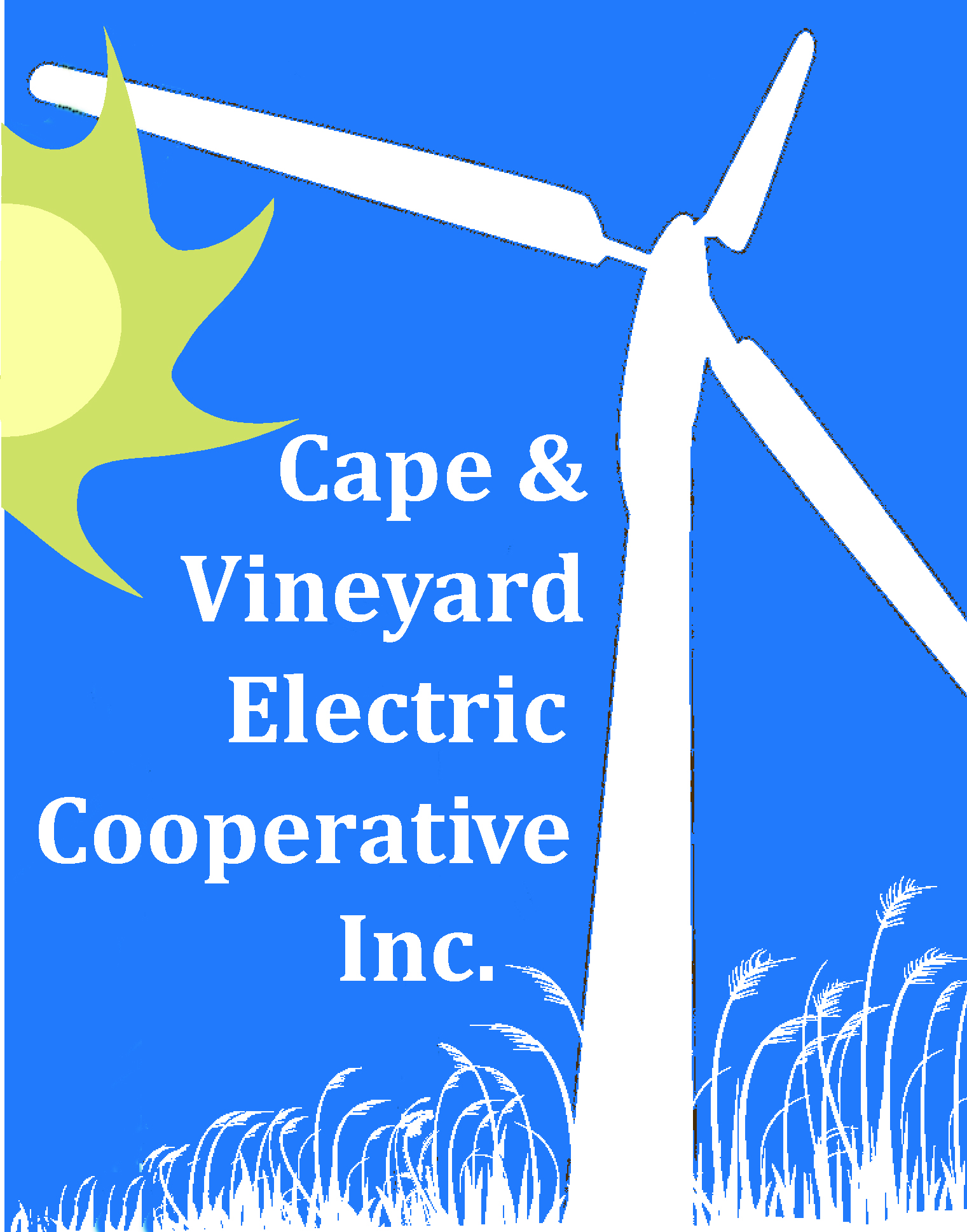 Charging Stations
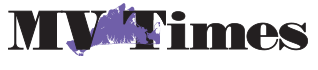 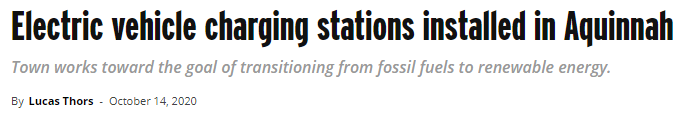 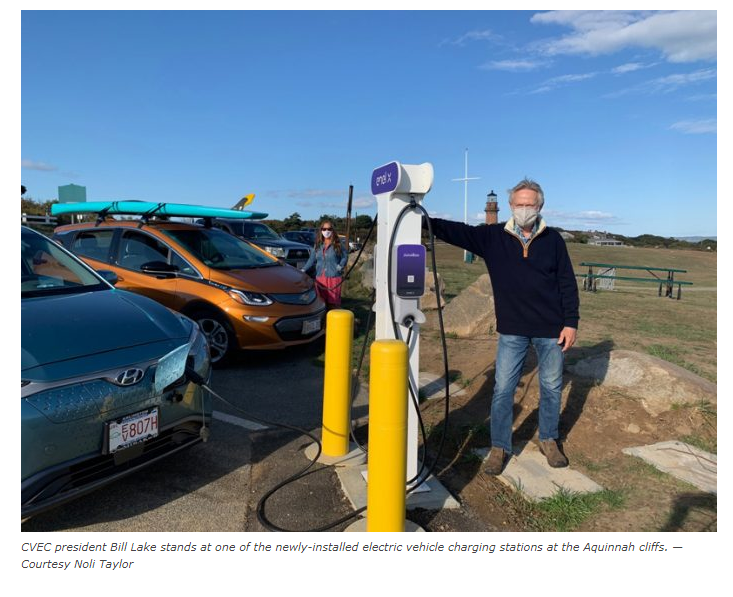 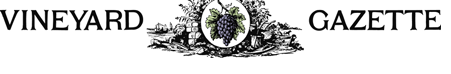 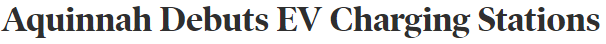 Cape & Vineyard Electric Cooperative, Inc.
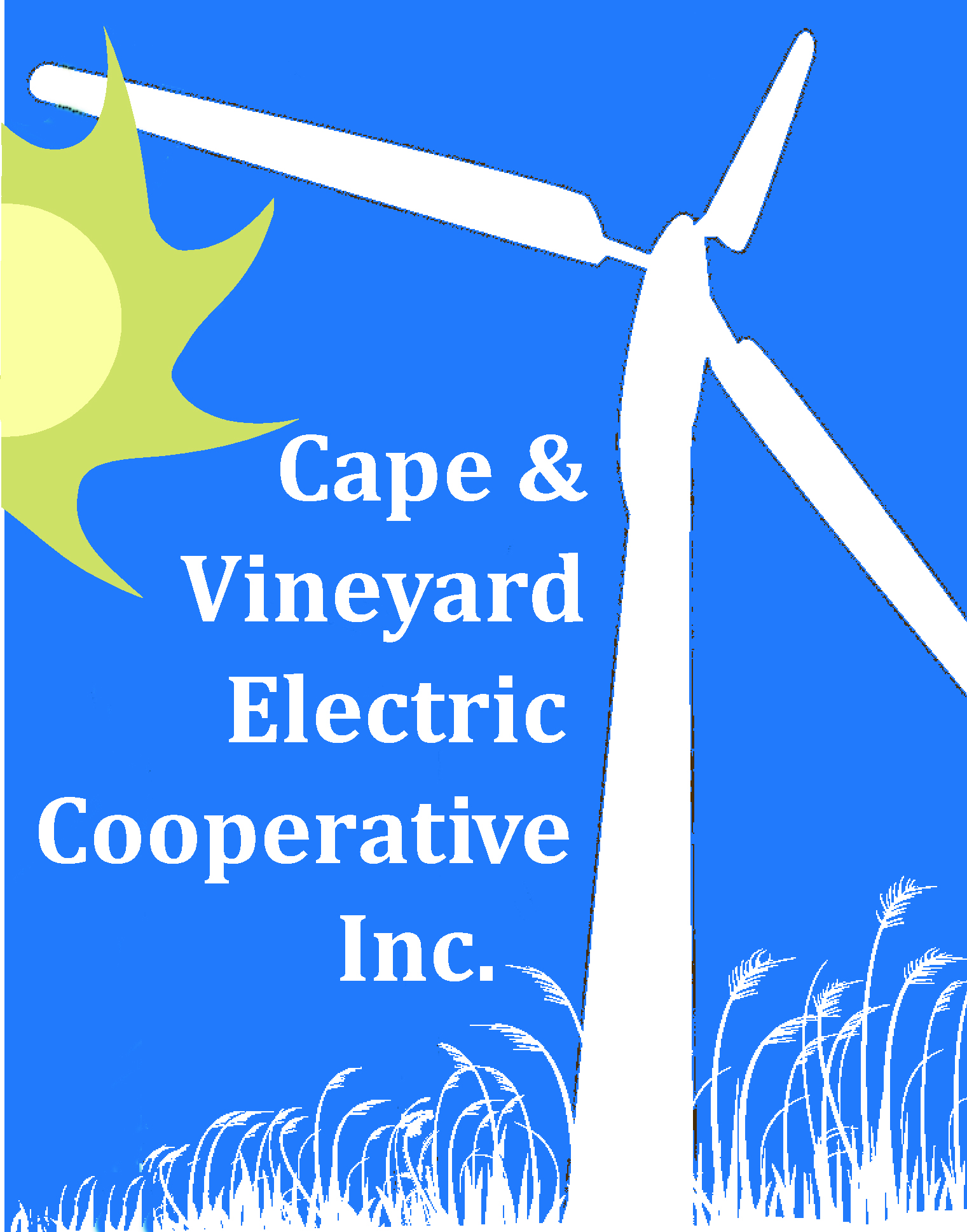 Renewable Energy Installation and Sales
CVEC NMC Consultancy Management Services for:


Yarmouth, Sandwich, Provincetown, Dennis, Yarmouth
 
 Legislative and 
     Regulatory Efforts:



Working with Senate to secure 
   relief from taxation of 
   municipal solar
Intervenor in Eversource case - 
   prevented devaluation of 
   Net Metering Credits
Member of Cape Cod Climate Change Collaborative
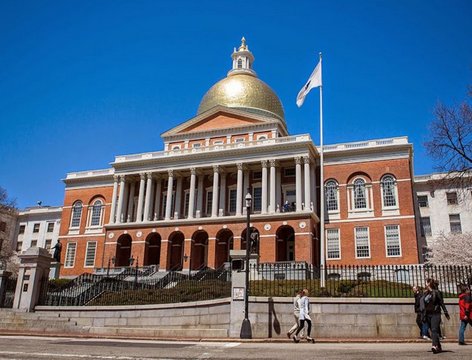 Cape & Vineyard Electric Cooperative, Inc.
CVEC in FY 2021
No Round 1 Adder collection!

Adding 20 MW of PV; including storage where possible

Broke ground on three Round 4 projects in October!
 
Starting on battery back-up at DY High School Emergency Shelter using $1.5 M Grant
 
Collecting Projects for PV/Storage Initiative Round 6
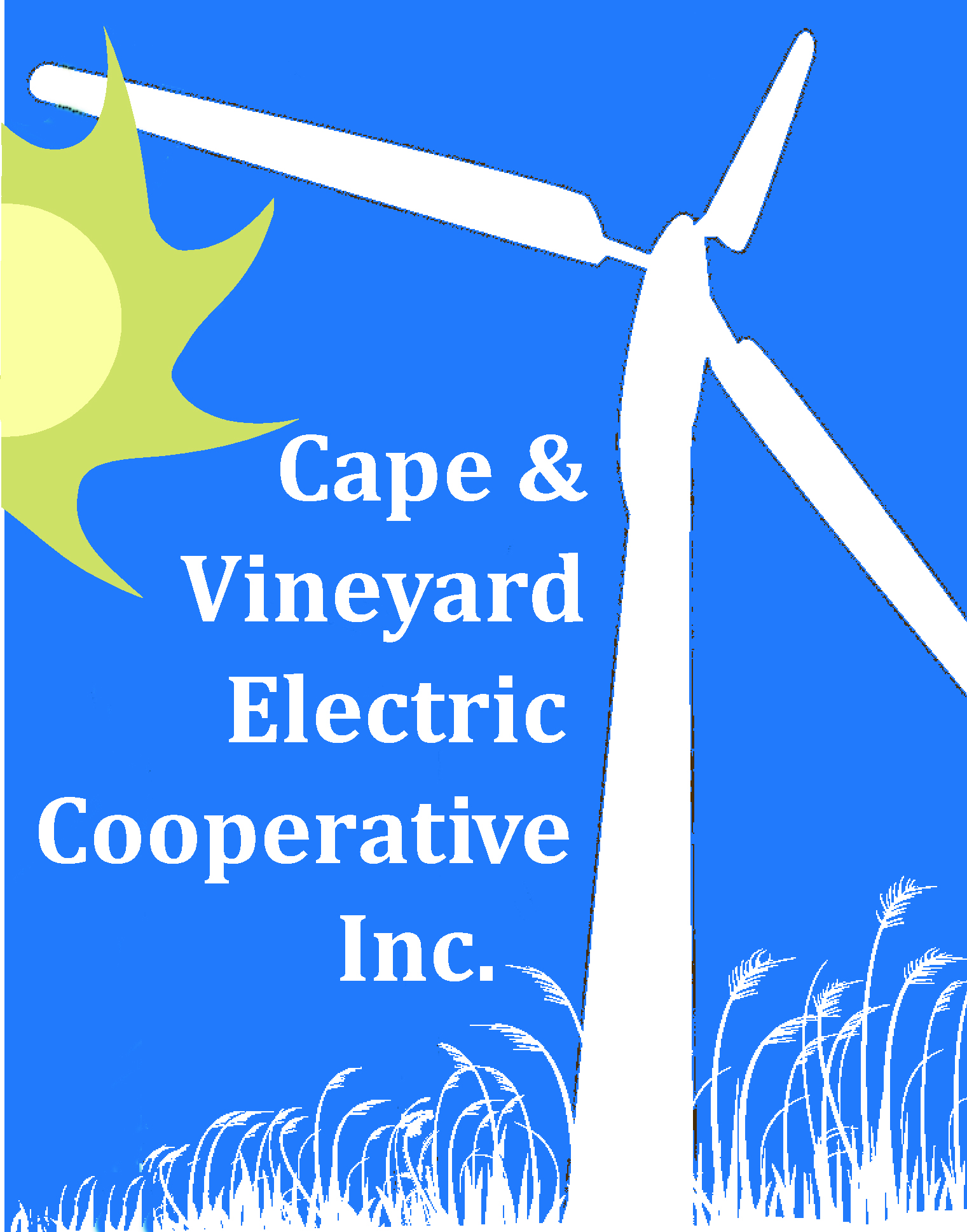 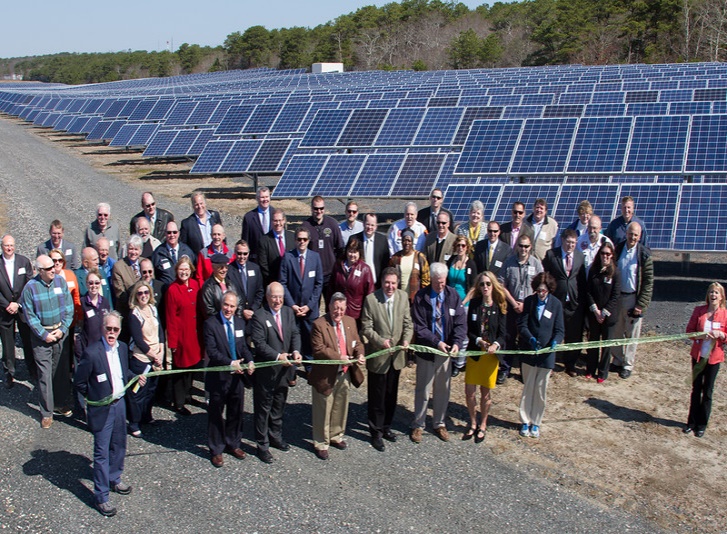 Cape & Vineyard Electric Cooperative, Inc.
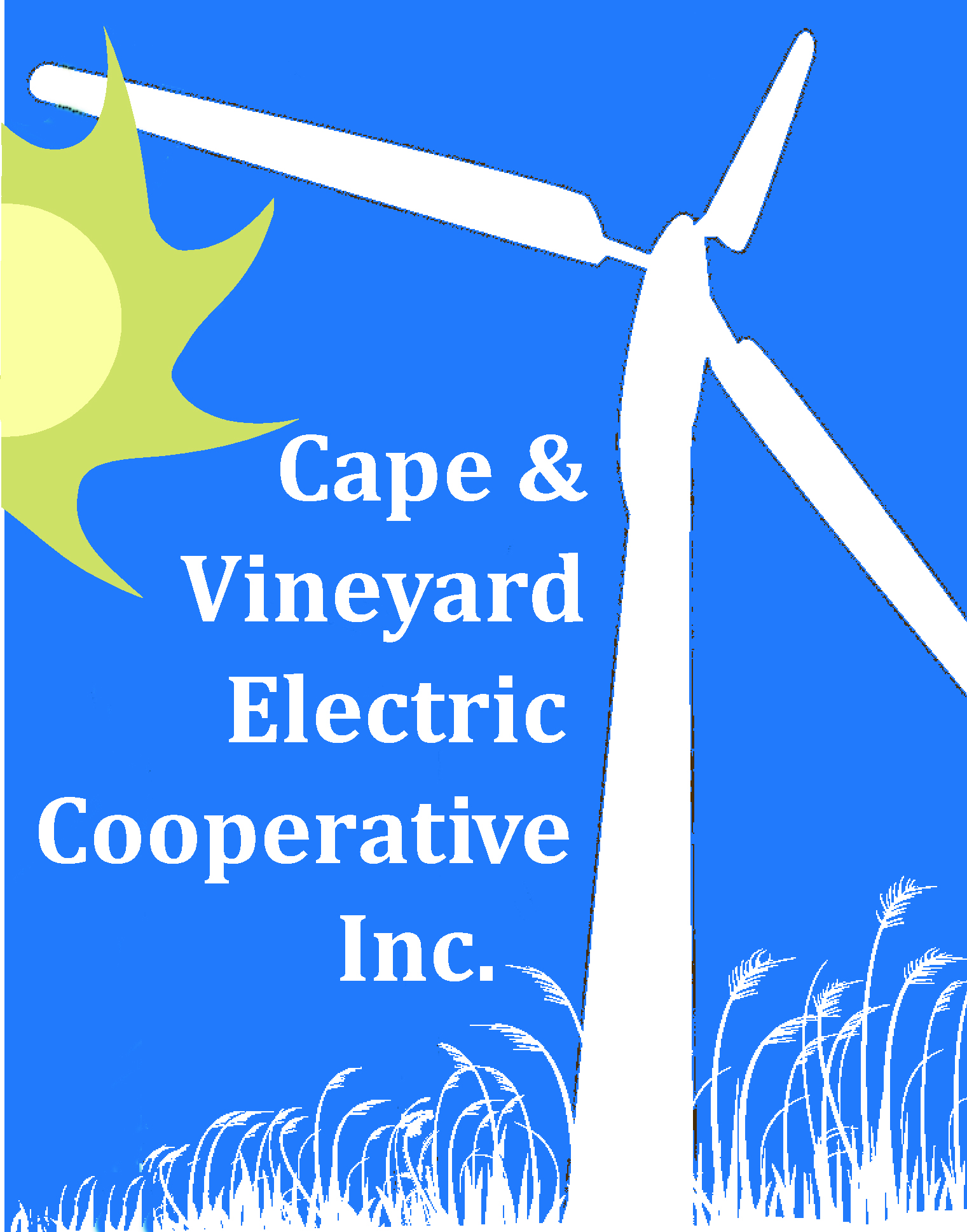 Chilmark in FY20
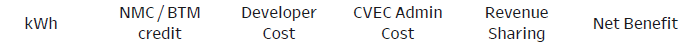 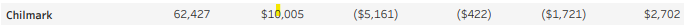 Offtaker from CVEC PV projects:
Harwich, Tisbury & West Tisbury  Capped Landfills, Barnstable Fire District project and Edgartown’s Nunnepog well project
AND
Offtaker from CVEC power sales:
Future Generation Wind and Nexamp
Cape & Vineyard Electric Cooperative, Inc.
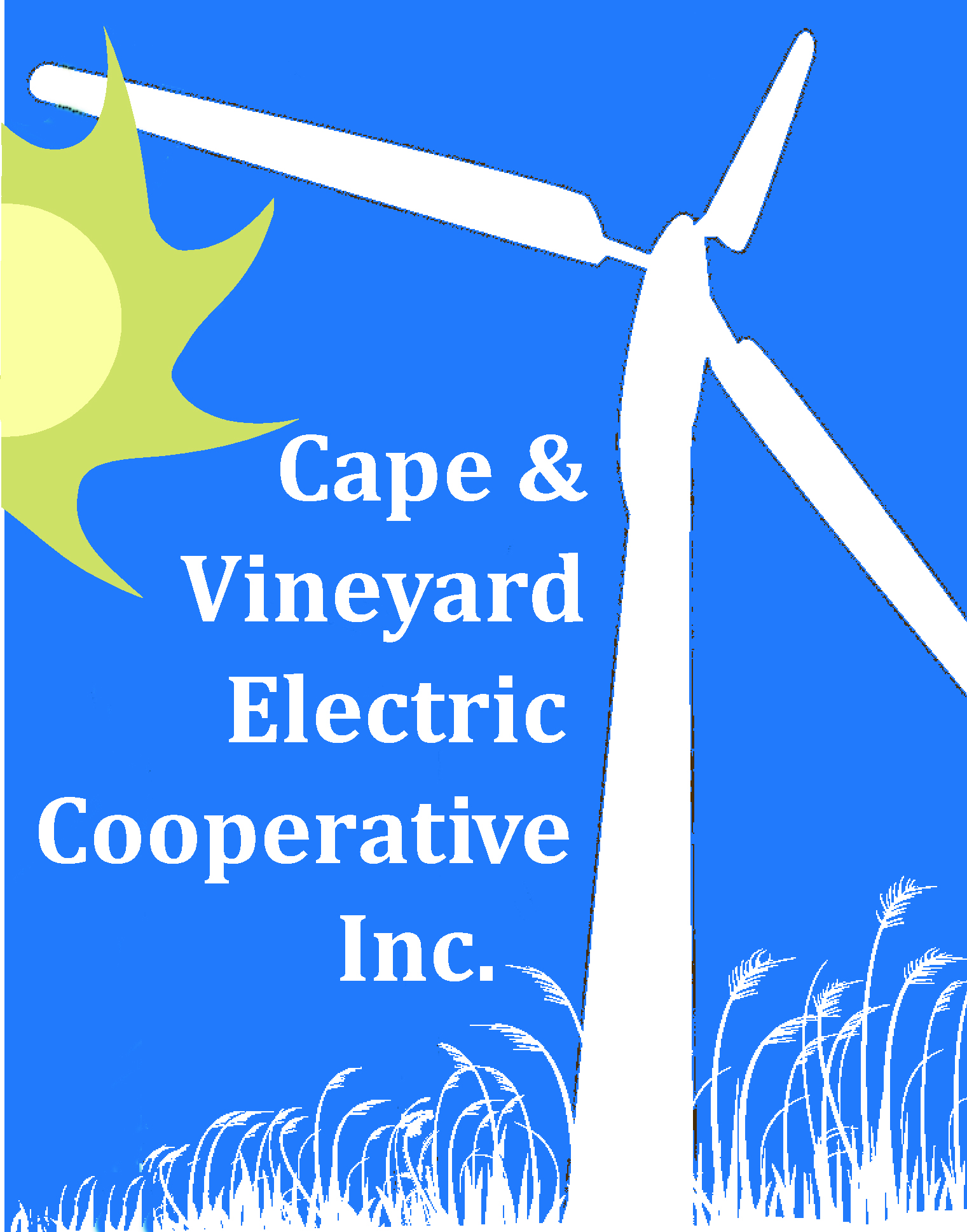 Round 6 Possibilities
Solar Carport Canopy or Roof Mounted Solar for Chilmark

To provide power to adjacent facility
To provide resilience with battery storage
To participate in CVEC R6 RFP (~ Dec. ‘20)

Propose site(s)
Provide Letter of Intent
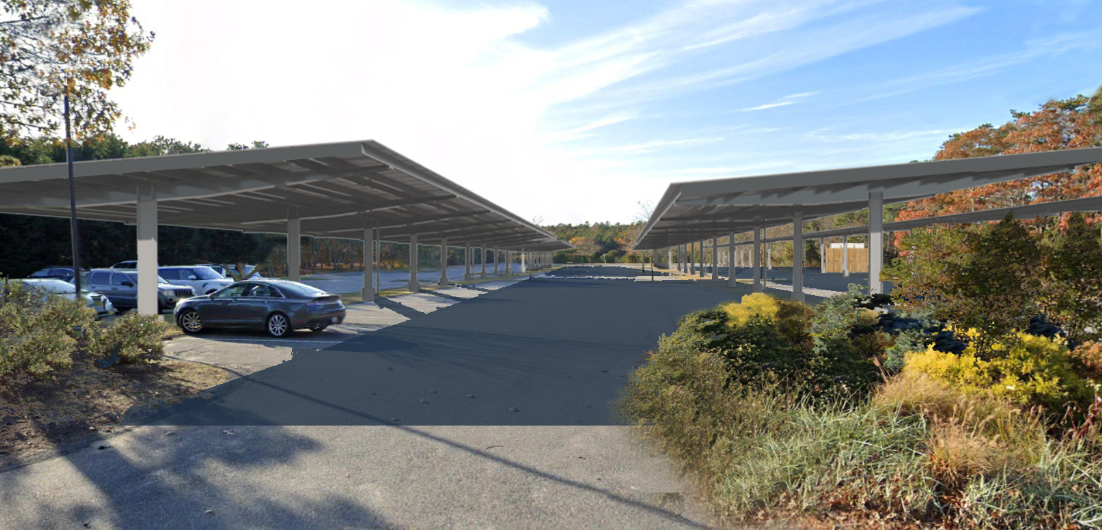 Carport Simulation
Cape & Vineyard Electric Cooperative, Inc.
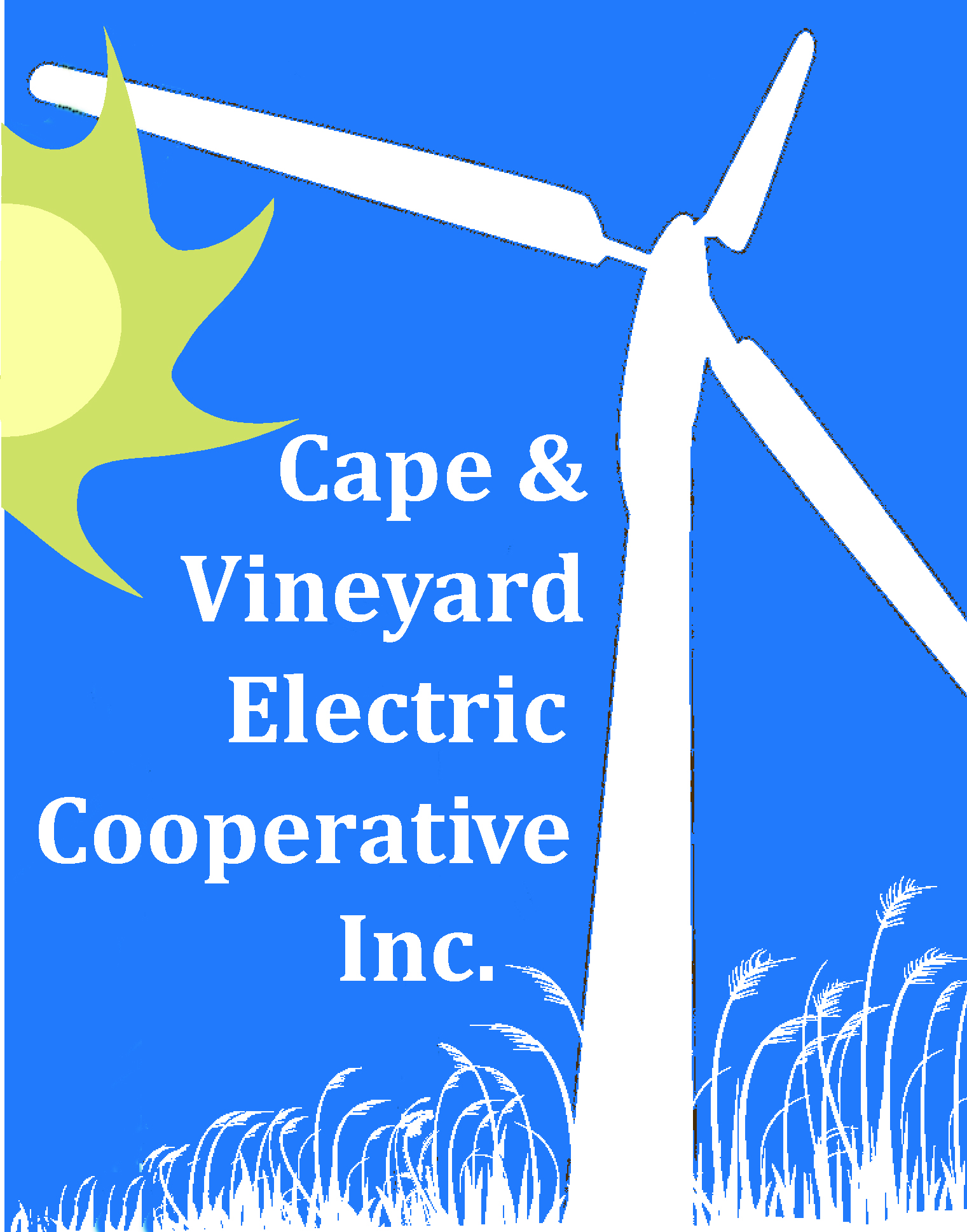 Questions?
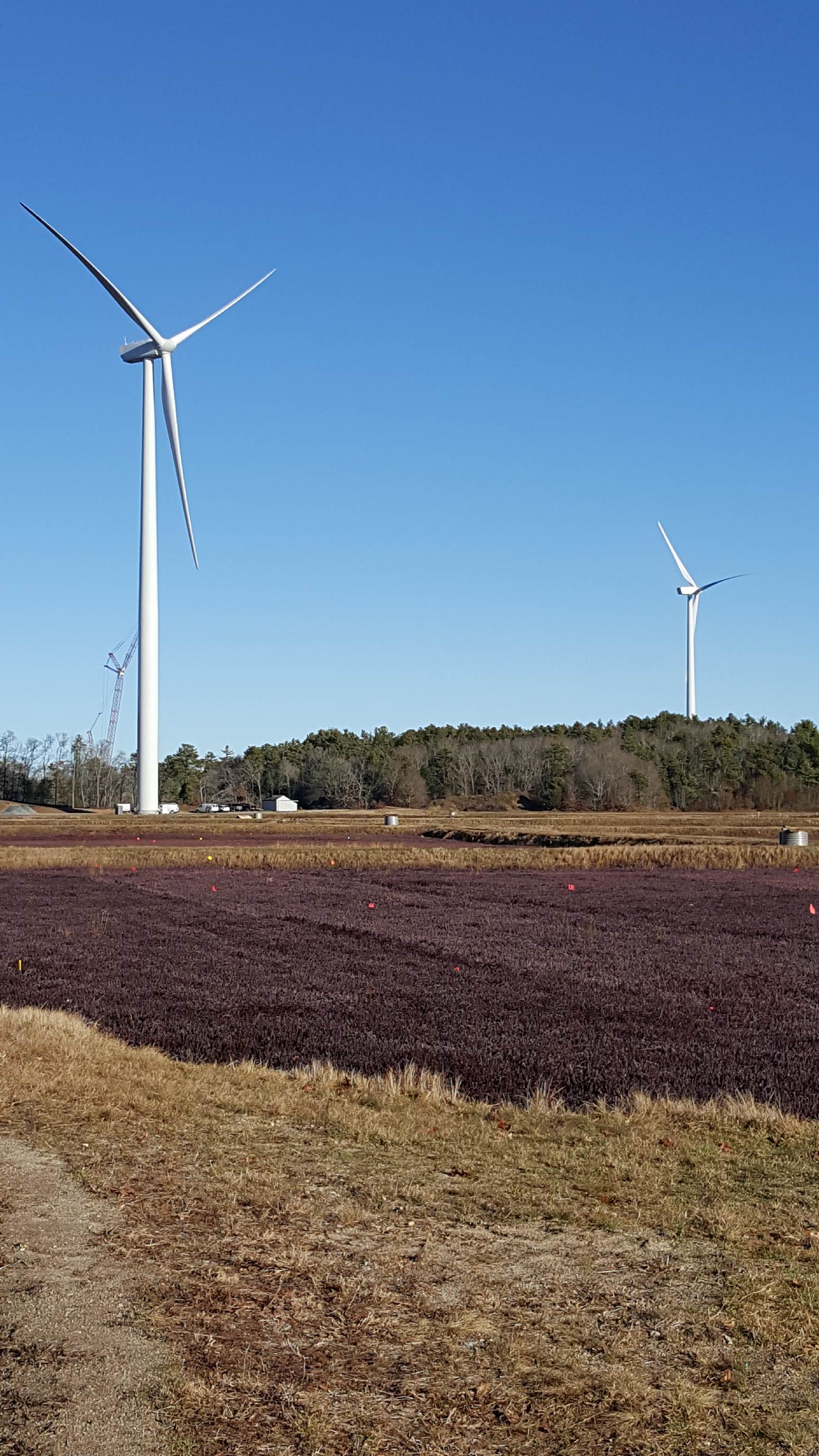 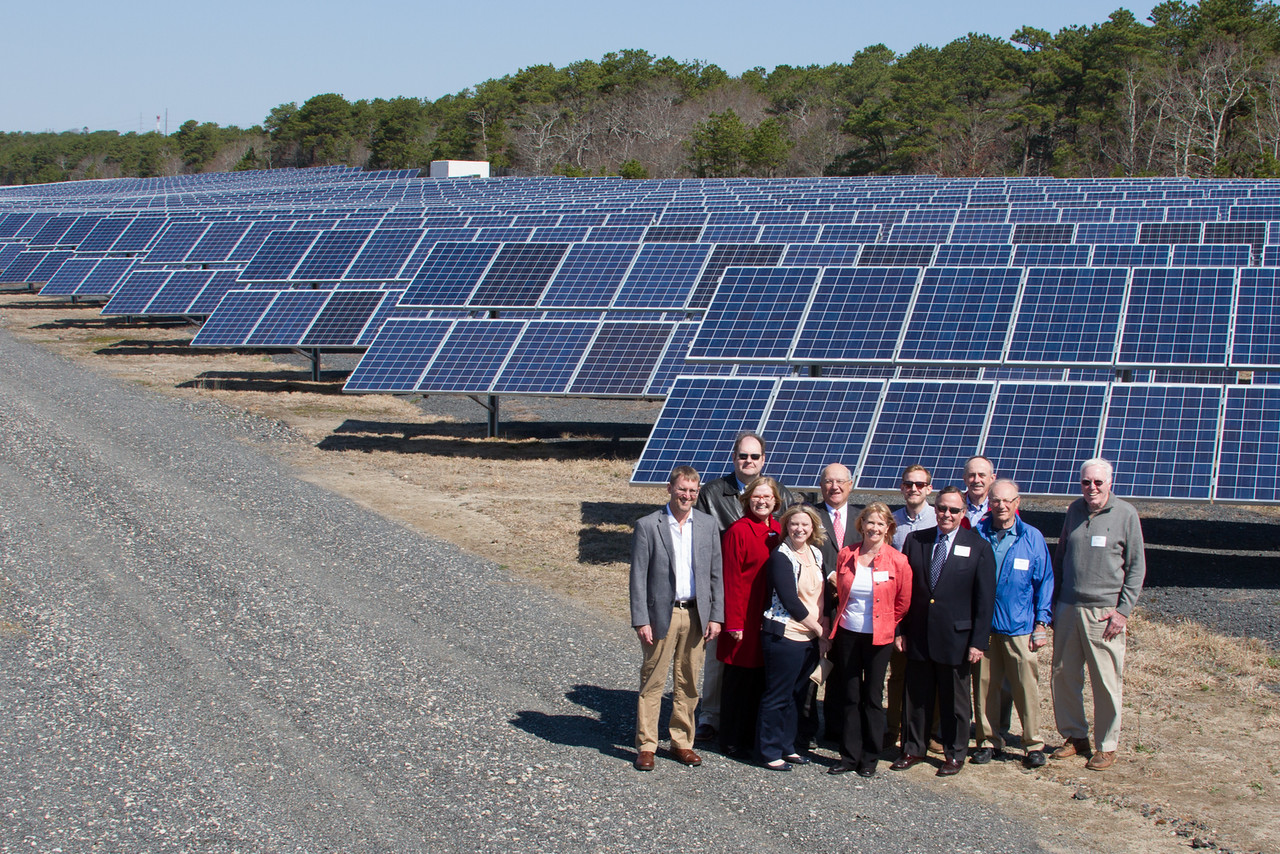 Next Steps: Site Plan approval:Stormwater Planetc.NStar Interconnection Services AgreementSecure Net Metering Credit Assurance
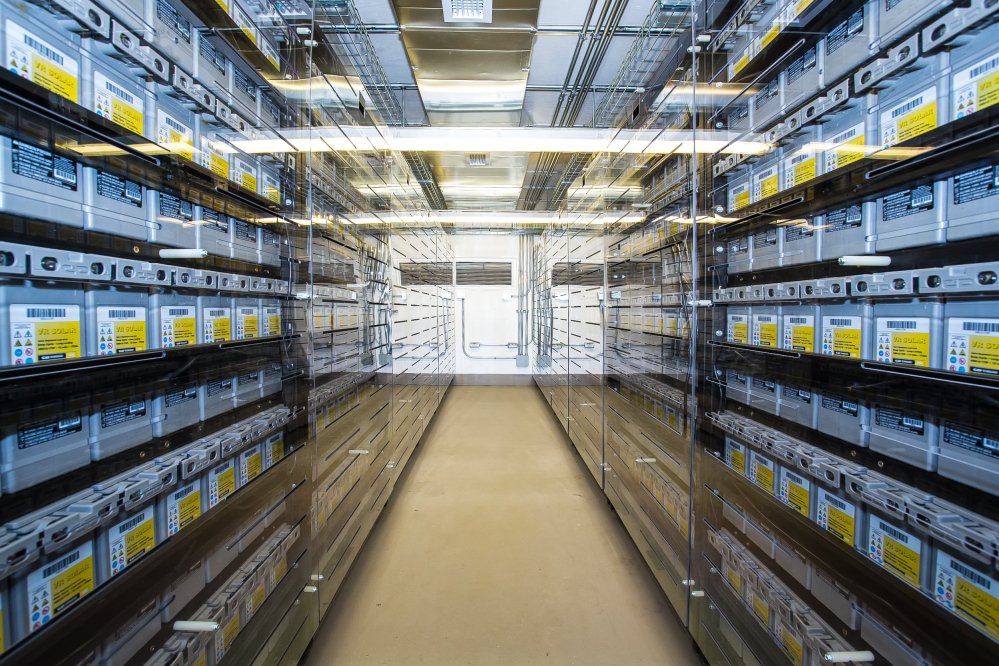 Liz Argo, Executive Director 
Maria Marasco, Deputy Director
William Lake, President
Stephen Lewenberg, Representative for Chilmark